Lab 7
STD containers, iterators
13. 11. 2023
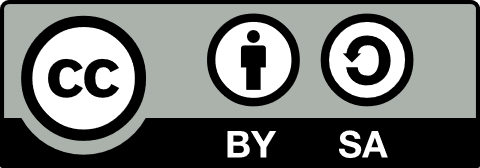 Outline
Things from the previous labs and homeworks
STD containers
Iterators
Task 07 – vector without invalidation
2023/2024
2
Programming in C++ (labs)
0) Previously in C++ labs
General things
Problem with cmake not being in PATH
If you install cmake and your terminal does not know anything about it
Add the cmake bin directory to PATH (Windows)







What do those weird lines in SIS mean?
| - Completed and accepted
/ - Submitted, but it needs fixing
- - Not submitted
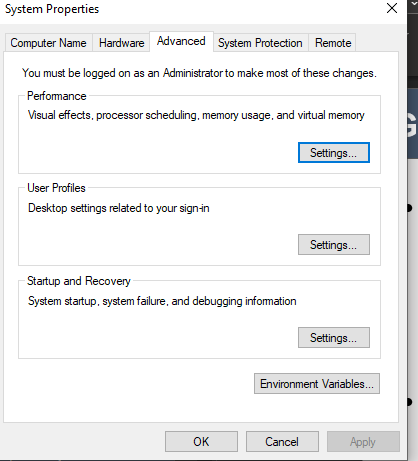 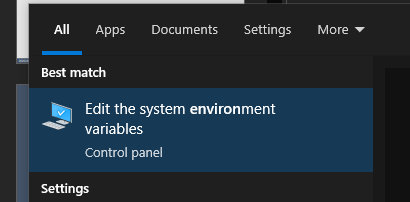 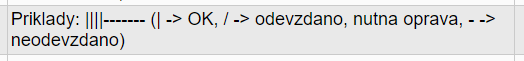 2023/2024
4
Programming in C++ (labs)
Ovečky?
Minimise the number of operations with streams, they are slow
Try to minimise number of operator+ on std::string, it creates new copy and copies from the operands
use s.appen(str) for strings
use s.push_back(c) for chars 
Use const on methods that do not modify the instance
Use additional const in constexpr C constants 
constexpr const char* INPUT = “./somefile.txt”;
Use size_t when size/number of semantics
Use std::isalpha / std::isdigit instead of subtraction/ifs based on ASCII code value
If possible, stay consistent with the naming – pascalCase vs snake_case
Try to avoid non-standard things, e.g. #pragma ...
Try to avoid global variables
Avoid unnecessary heap allocations, e.g. OveckyCounter cnt; on stack is perfectly fine
2023/2024
5
Programming in C++ (labs)
1) STD containers
Overview of STD containers
https://en.cppreference.com/w/cpp/container
Sometimes they are called STL containers (Standard Template Library)
STL naming was used more in the past
Now it is STD containers library
The element types need to be at least movable so you can put them into a container
Categories
Sequence containers
(Ordered) Associative containers
Unordered associative containers (since C++11)
Container adaptors
Provide a different interface for sequential containers
The underlying container is specified as the second template parameter (usually, std::deque as default)

Container views (since C++20)
non-owning views into the underlying data
STD containers always contain values.
non-owning!
2023/2024
7
Programming in C++ (labs)
Sequence containers
Sequence containers implement data structures which can be accessed sequentially.
array (since C++11)
elements stored directly inside the structure in contiguous memory
the number of elements is known at compile-time
vector
elements stored in dynamically allocated contiguous memory
reallocated when capacity is to be exceeded
indexed with size_t
modifying operations can invalidate iterators/pointers/references (always check the documentation)
deque 
double-ended queue, push/pop_front/back
elements may not be stored consecutively
Does not invalidate iterators/pointers/references
forward_list (since C++11)
Singly-linked list, you can push/pop from the front or insert/erase after the given element (no pointers back)
list
Doubly-linked list, push/pop from both ends, insert/erase at any position (you must have iterator to it)
2023/2024
8
Programming in C++ (labs)
std::array
elements stored directly inside the structure in contiguous memory
the number of elements is known at compile-time

Beware, that operator[] does no bounds checking -> potential UB
If required, use xs1.at(i), this throws
// Declare and initialize a std::array of integers with size 5
std::array<int, 5> xs1({ 1, 2, 3, 4, 5 });
// Another way of direct initialization, since C++11
std::array<int, 5> xs2 = { 1, 2, 3, 4, 5 };
// Access elements using the operator[] 
for (int i = 0; i < xs1.size(); ++i)
    std::cout << xs1[i] << " ";
// Use iterators to traverse the array
for (auto it = xs1.begin(); it != xs1.end(); ++it)
    std::cout << *it << " ";
// Range-based for loop for a cleaner syntax
for (const auto& element : xs1) 
    std::cout << element << " ";
// Access the front and back elements
std::cout << "Front element: " << xs1.front() << std::endl;
std::cout << "Back element: " << xs1.back() << std::endl;
// Check if the array is empty
std::cout << xs1.empty() << std::endl;
2023/2024
9
Programming in C++ (labs)
std::vector
// Declare and initialize a std::vector of integers
std::vector<size_t> xs1 = { 1, 2, 3, 4, 5 };
std::vector<size_t> xs2;
// Set capacity to 10
xs2.reserve(10);
// Initialize with 42, size is 10
std::vector<size_t> xs3(10, 42);
// Access elements using the [] operator
for (size_t i = 0; i < xs1.size(); ++i)
    std::cout << xs1[i] << " ";
// Use iterators to traverse the vector
for (auto it = xs1.begin(); it != xs1.end(); ++it)
    std::cout << *it << " ";
// Range-based for loop for a cleaner syntax
for (const auto& element : xs1)
    std::cout << element << " ";
// Access the front and back elements
std::cout << "Front element: " << xs1.front() << std::endl;
std::cout << "Back element: " << xs1.back() << std::endl;
// Check if the vector is empty
std::cout << xs1.empty() << std::endl;
// Add an element to the back of the vector
xs1.push_back(6);
// Remove element from the back
xs1.pop_back();
elements stored in dynamically allocated contiguous memory
reallocated when capacity is to be exceeded
indexed with size_t
modifying operations can invalidate iterators/pointers/references (always check the documentation)
2023/2024
10
Programming in C++ (labs)
std::deque
// Declare and initialize a std::deque of integers
std::deque<int> xs1 = { 1, 2, 3, 4, 5 };
std::deque<int> xs2;
xs2.resize(10, 42);
std::deque<int> xs3(10, 42);
// Access elements using the [] operator
xs1[2] = 10;
// Use iterators to traverse the deque
auto it = xs1.begin();
++it;
// Range-based for loop for a cleaner syntax
for (const auto& element : xs1)
    std::cout << element;
// Access the front and back elements
xs1.front() = 20;
xs1.back() = 30;
// Check if the deque is empty
bool isEmpty = xs1.empty();
// Add an element to the front and back of the deque
xs1.push_front(40);
xs1.push_back(50);
xs1.pop_back();
xs1.pop_front();
double-ended queue, push/pop_front/back
elements may not be stored consecutively
Does not invalidate iterators/pointers/references
0    1     2    3
4    5     6     7
2023/2024
11
Programming in C++ (labs)
std::forward_list, std::list
// Declare and initialize a std::list of integers
std::list<int> xs1 = {1, 2, 3, 4, 5};
// Use iterators to traverse the list
auto it = xs1.begin();
++it;
// Range-based for loop for a cleaner syntax
for (const auto& element : xs1) {
    // ...
// Insert an element after the second element
xs1.insert(++xs1.begin(), 10);
// Remove the third element
xs1.erase(++(++xs1.begin()));
// Check if the list is empty
bool isEmpty = xs1.empty();
// Add an element to the front and back of the list
xs1.push_front(20);
xs1.push_back(30);
xs1.pop_back();
xs1.pop_front();
forward_list (since C++11)
Singly-linked list, you can push/pop from the front or insert/erase after the given element (no pointers back)
list
Doubly-linked list, push/pop from both ends, insert/erase at any position (you must have iterator to it)
2023/2024
12
Programming in C++ (labs)
(Ordered) associative containers
Associative containers implement sorted data structures that can be quickly searched (O(log n) complexity).
You can iterate over them in their order
But getting to the next/previous element is non-trivial (as opposed to sequence containers)
The item type must have the
It is used for comparison operator< implemented
You can change this to alter the sorting in the structure

set
remember our BST tasks? But this is a balanced tree to guarantee log n search
map
Like a set, but there is also value associated with the key
multiset
Allows multiple keys that are equal with respect to operator<
multimap
Allows multiple pairs with equal keys
2023/2024
13
Programming in C++ (labs)
(Ordered) associative containers: Basic usage
// Declare and initialize a std::map of key-value pairs (int to string)
std::map<int, std::string> xs1({
    {1, "One"},
    {2, "Two"},
    {3, "Three"}
});
xs1.insert(std::pair(4, "Four"));
xs1.emplace(5, "Five");
// Access elements using the [] operator
std::string value = xs1[2];
// Check if a key exists in the map
if (xs1.find(3) != xs1.end()) {
    // ...
// Iterate through the map using iterators
for (const auto& pair : xs1) {
    // ...
// Declare and initialize a std::set of integers
std::set<int> xs1 = {3, 1, 4, 1, 5, 9, 2, 6, 5, 3};
// Check if an element exists in the set
if (xs1.find(4) != xs1.end()) 
    // ...
// Iterate through the set using iterators
for (const auto& element : xs1) 
    // ...
// Insert an element into the set
xs1.insert(7);
// Remove an element from the set
xs1.erase(3);
If not present, this will default-initialize this key!
2023/2024
14
Programming in C++ (labs)
Unordered associative containers
Unordered associative containers implement unsorted (hashed) data structures that can be quickly searched (O(1) average, O(n) worst-case complexity).
You cannot iterate over items in any particular order
The key element type must have operator== implemented and a hashing function that can generate a hash for the type must be provided
The performance is dependent on the hash function

unordered_set
unordered_map
unordered_multiset
unordered_multimap
2023/2024
15
Programming in C++ (labs)
Unordered associative containers: Basic usage
The same as with ordered ones...
The iterators do not step in any specific order
2023/2024
16
Programming in C++ (labs)
Container adaptors
Container adaptors provide a different interface for sequential containers.
stack
#include <stack>
API
push/pop interface
top – get the top item reference
queue
#include <queue>
API
push/pop interface
priority_queue
#include <queue>
API
push/pop interface
top – get the highest priority element
By default implemented inside std::deque – second template parameter
const auto data = {1, 8, 5, 6, 3, 4, 0, 9, 7, 2};
// Max priority queue
std::priority_queue<int> max_q; 
for (int n : data)
    max_q.push(n);
// Min priority queue
// std::greater<int> makes it min priority queue
std::priority_queue<int, std::vector<int>, std::greater<int>> 
	min_q(data.begin(), data.end());
2023/2024
17
Programming in C++ (labs)
Container views
since C++20
span
string_view 
immutable non-owning view to std::string
Non-owning!
You must be sure, that the data it points to is still valid
2023/2024
18
Programming in C++ (labs)
2) Iterators
Container iterators
A logical reference to underlying element + operators
Types:
container<T>::iterator
container<T>::const_iterator
Getting iterators for containers
xs.begin(), xs.cbegin(), xs.end(), xs.cend()  
xs.rbegin(), xs.crbegin(), xs.rend(), xs.crend()
Accessing the target data
Behaves like a pointer
*it,  it->x
Moving the pointer
++it  - at least forward iterator
--it – at least bidirectional
it + K -  random access
by convention not implemented if this is not O(1) 
e.g. on binary search tree, you would not implement this
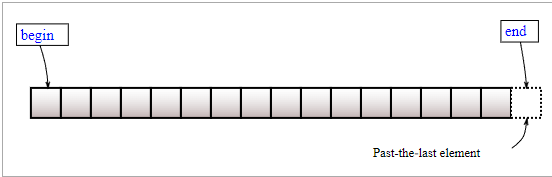 Iterators have categories based on their capabilities:
- forward
- bidirectional
- random access
Further reading
https://en.cppreference.com/w/cpp/iterator
2023/2024
20
Programming in C++ (labs)
Iterating over containers
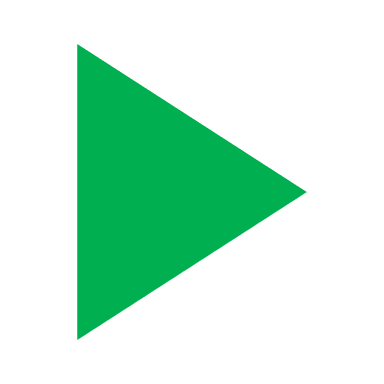 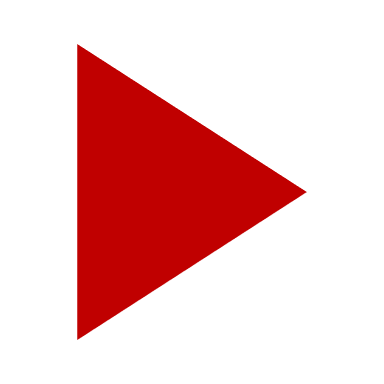 Explicit usage of iterators
vector<int> pole;
vector<int>::const_iterator i;
for( i = pole.cbegin(); i != pole.cend(); ++i)
  cout << *i;
map<string,int> mapa;
for( auto&& x : mapa)
  cout << x.first << x.second;
std::map stores std::pairs!
structured bindings
map<string,int> mapa;
for( auto&& [key, value] : mapa)
  cout << key << value;
vector<int> pole;
for( auto i = pole.cbegin(); i != pole.cend(); ++i)
  cout << *i;
autofor type deduction, saves your keyboard
Beware of copy !
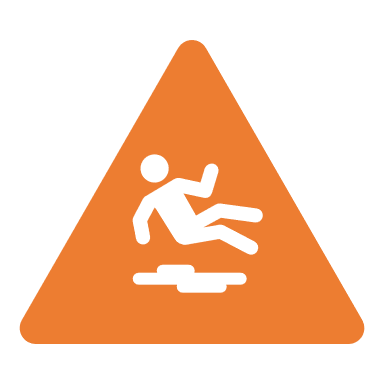 vector<int> pole;
for( auto&& x : pole)
  cout << x;
range-based for
available only for the whole container
for( auto x : pole)
2023/2024
21
Programming in C++ (labs)
Unified STD container interface
Unified interface on all containers
!! not all containers have all of these
inserting
push_back(V), push_front(V)	insert the element at the and/front - copy/move
emplace_back(par), emplace	in-place construction of element (inside of the container)
insert (V), (it, V)	 	insert V, insert V in before *it
insert( it, it b, it e)		insert of the interval from the other container [b, e)
insert( pair{K,V}) 		insert to map, key-value pair
element access
front(), back()		element from the front/back
operator[], at()		access the element - by index (seq) / key (assoc)
no bounds check / with check (except)
find(T)			find element by value/key
lower_bound, upper_bound	find the first element of at least the value / find the last value of at most 
others
size(), empty()	 	number of elements / emptiness
pop_front(), pop_back()	remove from front/back
nevrací hodnotu, jen odebírá!
erase(it), erase(it b, it e)	deletes the element, or whole interval [b, e)
clear()			clears the whole container

				... and many many others ⇝ cppreference.com
2023/2024
22
Programming in C++ (labs)
Complexities of operations
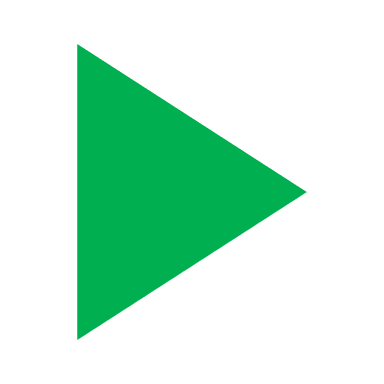 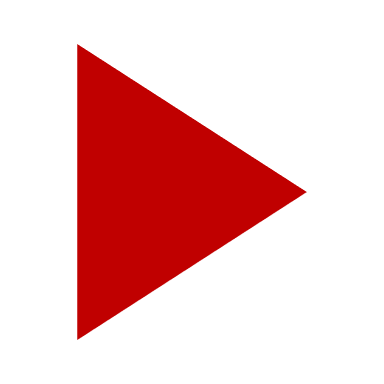 Does not relocate elements once placed in.
Only insert_after / erase_after
If the capacity is to be exceeded, all elements are relocated! O(n)
Worst-case scenario if not state otherwise!
2023/2024
23
Programming in C++ (labs)
Inserting elements – save some time
class MyClass {
  MyClass( X x, Y y);
  MyClass(const  MyClass& other);
  MyClass(MyClass&& other) noexcept;
  MyClass& operator=(const MyClass& other);
  MyClass& operator=(MyClass&& other) noexcept;
  ~MyClass() noexcept;
};
Typical set of special members
If possible, use the last option!
2023/2024
24
Programming in C++ (labs)
Beware! capacity vs size | reserve vs resize
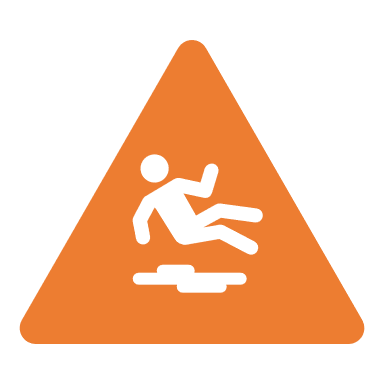 The size preallocated for elements -> .capacity()
If is filled, we need to reallocate
Current number of elements in the container -> .size()
// Default-constructed, does not (yet) allocate
std::vector<size_t> xs1; // capacity 0, size 0
// Increasing just capacity
xs1.reserve(4); // capacity 4, size 0
xs1[0]; // UB! Out of bounds
// Increasing capacity & default-inserting elements
xs1.resize(5); // capacity >= 5, size 5
xs1[4]; // OK, but garbage
// Slicing to first `n`  elements
xs1.resize(2); // capacity >= 5, size 2
xs1[4]; // UB! Out of bounds
// Initialize with the given size and value
std::vector<size_t> xs2(3, 42); // capacity 3, size 3
xs2[3]; // OK, 42
allocated space:           capacity() ↭ reserve()
number of elements:    size() ↭ resize()
2023/2024
25
Programming in C++ (labs)
Containers: sorting
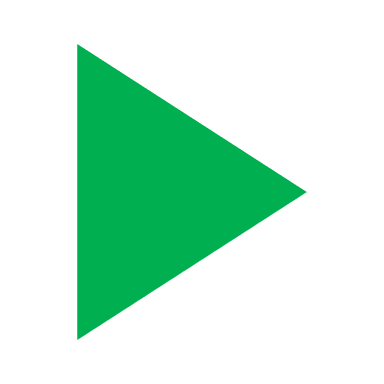 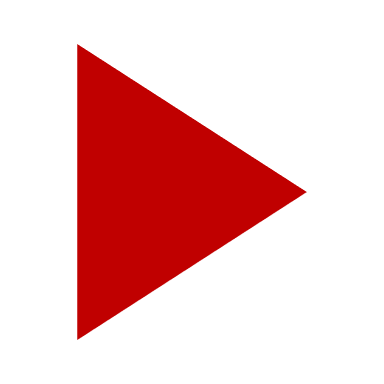 #include <vector>
#include <algorithm>
string s;
vector<string> v;
for(;;) {
  cin >> s;
  if( cin.fail())
    break;
  v.push_back(s);
}
sort( v.begin(),v.end());
string s;
set<string> v;
for(;;) {
  cin >> s;
  if( cin.fail())
    break;
  v.insert(s);
}
How to sort by length and not lexicographically?
Two problems
want to sort based on other properties
e.g. sort strings by their length
aggregate types do not have < defined
structs, classes,  …

Solution -> provide custom comparator
operator<
external comparator- function / functor / lambda
2023/2024
26
Programming in C++ (labs)
Containers: sorting by internal operator<
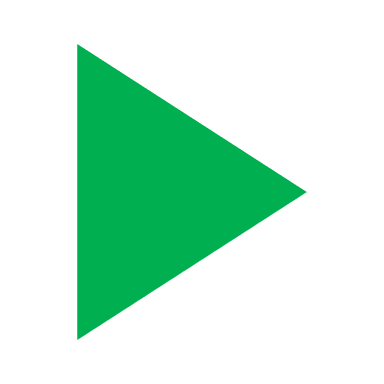 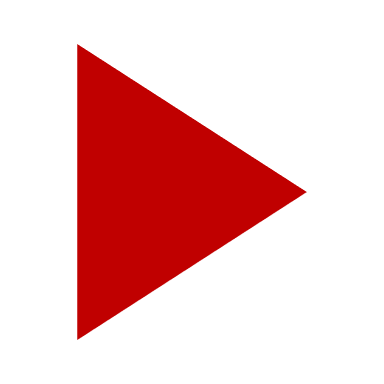 Internal structure comparator
operator<
 works with sort functions and sorting containers
 only one, cannot have more 
 cannot implement for fundamental types



external comparator - function
 can have many of these
 cannot pass as a template parameter
template parameter must be a type, not function
struct T { 
  string s; int i;
  bool operator<( const T& y) const
    { return i<y.i || (i == y.i && s<y.s); }
};

set<T> v;
v.insert( T {"jedna", 1});
overload < operator
bool mysort( const string& s1, const string& s2) {
  return s1.size() < s2.size() ? true : 
        (s2.size() < s1.size() ? false : s1<s2);
}

vector<string> v;
sort( v.begin(),v.end(), mysort);
set<string,mysort> m;
2023/2024
27
Programming in C++ (labs)
Containers: sorting with external functor or lambda
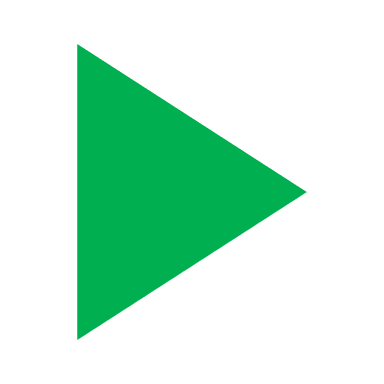 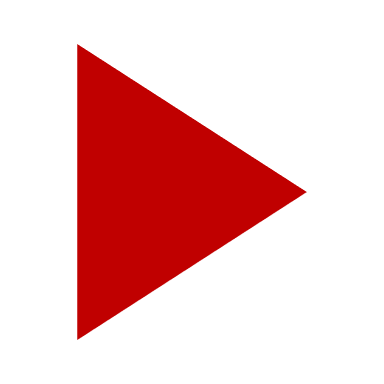 external comparator - functor
 can have many, general solution
 bit more complex

functor
class with operator() overloaded
objects can be called as functions


externí komparátor - lambda
 shorter syntax, just syntax sugar for functors
 weird syntax
 cannot use in a class declaration
struct T { string s; int i; }; 

struct cmp {
  bool operator()( const T& x, const T& y) const
    { return x.i<y.i  || .....; }
};

set<T, cmp> v;
v.insert( T{"jedna", 1});
functor
cmp x;
x(t1,t2);
Type of lambda, auto must be used
auto cmp = [](const T& s1, const T& s2) { return .. };
set< T, decltype(cmp)> v;
Compiller wil fill in the type of variable cmp
2023/2024
28
Programming in C++ (labs)
Some common mistakes to avoid with containers
Compose the containers wisely

Think about performance a little





Do not rely on any platform-specific things
Only on what the standard says!	
Watch for UBs, so that the code runs on your machine without errors doesn’t mean that there are no UBs
Things like stack corruption, accessing invalid memory, ...
int main() {
  vector<tuple<string,string,string,string,string>> dict;
  for(auto& x : dict) ....
}
for( x = dict[slovo].begin();
     x < dict[slovo].end(); ++x)
{
  if( dict[slovo].xxx < dict[slovo].yyy)
    ....
}
Compiler CANNOT optimize this, each expression must be re-evaluated. Why?
2023/2024
29
Programming in C++ (labs)
Task 7
Task 7 – vector with persistent item positions & custom iterators
Implement a vector-like container for `size_t` that guarantees that the elements are never reallocated
Thus, the address/pointer/iterator to it is never invalidated
Implement it like a linked list of fixed-size arrays
Implement a custom forward iterator over this container
For now, implement only these operations
push_back
pop_back
operator[]

Implement iterators so that I can write 
for (auto& x : xs)
std::cout << x << endl;
0    1     2    3
4    5     6     7
This is roughly how std::deque is implemented
2023/2024
31
Programming in C++ (labs)
Wrapping it up…
Lab 7 wrap up
You should know
Next lab:

Your tasks until the next lab:
Task 7 (24h before, so I can give feedback).
Just a directory lab_05 with one CPP file will do
ReCodex assignment 2 – simple people database
2023/2024
33
Programming in C++ (labs)